4.2   提取公因式法
第1课时
八年级下册
WWW.PPT818.COM
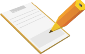 学习目标
1
能确定多项式各项的单项式公因式;
2
会用提公因式法把多项式分解因式.
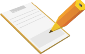 前置学习
1．	下列各式公因式是a的是（    ）
A. ax＋ay＋5   B．3ma－6ma²    C．4a²＋10ab   D．a²－2a＋ma
2．	－6xyz＋3xy²－9x²y的公因式是（     ）
A.－3x    B．3xz    C．3yz    D．－3xy
3. 把首项系数变为正数.
（1） -2x²y-2xy²=-（                       ） 
（2）  -2x ²+3x-1=-（                      ）
D
D
2x²y+2xy²
2x ²-3x+1
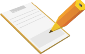 活动探究
探究点一
问题1：多项式ac+bc每项含有哪些因式？有相同的因式吗？3x²+x呢？mb²+nb+b呢？
解：多项式ac+bc的ac项含因式 a、c、ac； bc项含因式 b、 c、bc .相同因式：c
多项式3x²+x含因式 3、x、x² 3x、3x ² 相同因式：x
多项式mb²+nb+b含因式 m、b、b² mx ²、n； 相同因式：b
一个多项式各项都含有的相同因式，叫做这个多项式各项的公因式.
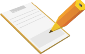 活动探究
问题2：2x²+6x³中的公因式是什么？能将它分解因式吗？
解：2x²+6x³
=2x² +2x²·3x
=2x（1+3x）.
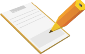 活动探究
归纳结论
提取公因式法：如果一个多项式的各项都含有公因式，那么就可以把这个公因式提出来，从而将这个多项式化成两个因式的乘积形式，这种分解因式的方法叫做提取公因式法.
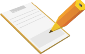 活动探究
探究点二
问题1：把下列各式因式分解：
（1）3x+x³；                                 （2）7x³-21x²；
（3）8a ³b ²-12ab ³c+ab；              （4）-24x ³+12x ²-28x.
解：（1）原式=3•x+x²•x=x(3+x ²);
（2）原式= 7x ²•x+7x ²•3=7x ² (x-3);
（3）原式= ab•8a ²b- ab•12b ²c+ ab=ab(8a² b-12b² c+1);
（4） -（24x ³-12x ²+28x） =-（4x•6x²-4x•3x+4x•7) = -4x(6x²-3x+7).
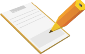 活动探究
1. 当多项式第一项的系数是负数时，通常提出“-”号，使括号内第一项的系数成为正数.在提出“-”号时，多项式的各项都要变号.
2. 当把某项全部提出来后余下的系数是1，不是0（提公因式后括号内多项式的项数与原多项式的项数一致）
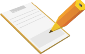 活动探究
探究点三
问题1：利用分解因式简化计算：57×99+44×99-99
解：57×99+44×99-99
=99（57+44-1）
=99×100=9900
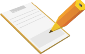 活动探究
探究点三
问题2： 证明：257-512能被120整除
证明：257-512
=（5²）7-512
=514-512
=512×（5²-1）
=24×512
=120×511
∴257-512能被120整除．
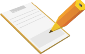 举一反三
1. 分解因式28x4－21x³＋7xy；
解： 28x4－21x³＋7xy 
     ＝7x(4x3－3x2＋y)
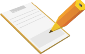 举一反三
2. 利用分解因式计算： （-2）²ºº¹+（-2）²ºº²×
解：（-2）²ºº¹+（-2）²ºº²×
    =（-2）²ºº¹×[1-(-2) ×    ]
    =（-2）²ºº¹×0
    =0
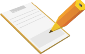 随堂检测
1.下列各式中,没有公因式的是(　　)
A.ab-bc   	        B.y²-y    
C.x²+2x+1	       D.mn²-nm+m²
2.要使式子-7ab-14abx＋49aby=-7ab(　　)成立,括号内应填入的式子是(　　)
A.-1+2x+7y	         B.-1-2x+7y            C.1-2x-7y	     D.1+2x-7y
C
D
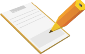 随堂检测
3.已知mn=1,m-n=2,则m²n-mn²的值是(　　)
A.-1    	B.3	       C.2	             D.-2
4.单项式12x³y³z³,-18x³y³z³,24x²y4z3,-6x²y³z4的公因式是                  . 
5.已知当x=1时,2ax²+bx=3,则当x=2时,ax²+bx=             .
C
6x2y3z3
6
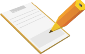 课堂小结
1.当首项系数为负时，一般要提出负号，使剩下的括号中的第一项的系数为正，括号内其余各项都应注意改变负号.
2.公因式的系数取多项式中各项系数的最大公约数，公因式的字母因式取各项相同字母的最低次幂的积.
3.提取公因式分解因式的依据就是乘法分配律的逆用.
4.当把某项全部提出来后余下的系数是1，不是0（提公因式后括号内多项式的项数与原多项式的项数一致）.
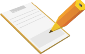 课后作业
1．下列多项式中，能用提公因式法因式分解的是(       )
  A．x2－y           B．x2＋2x
  C．x2＋y2           D．x2－xy＋y2
2．把多项式a2－4a因式分解，结果正确的是(       )
  A．a(a－4)                    B．a(a+2)
  C．a(a＋4)                    D．a（a-2）
B
A
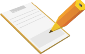 课后作业
x（y+1）
3．因式分解： xy＋x＝                      ．
4．因式分解（1）5x2＋10x4；(2)4a3b2－10ab3c.
解:(1)原式＝5x2(1＋2x2)．
(2)原式＝2ab2(2a2－5bc)
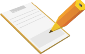 课后作业
5.利用因式分解进行计算：5×34＋4×34＋9×32.
解：原式＝5×34＋4×34＋34
＝(5＋4＋1)×34
＝ 10×81
＝810.
再见